SPL:  Brand Industry Challenges & Opportunities
Theresa Brunone	
28 Oct 2013
Standards & Supply Chains
Today’s environment is global

FDA Says: “About 40% of finished drugs come from overseas, and 80% of the active pharmaceutical ingredients in medications sold in the United States are manufactured elsewhere.  Half of all medical devices used in this country are imported”
Standards & Information Retrievability
Today’s environment is global and mobile

“Google estimates that in 2011, 26% of pharma prescription searches were done on mobile devices, and this number is growing every day, according to Katie Mihelich, VP, account services, Siren Interactive.”   


[page 26, Pharmavoice (http://www.pharmavoice.com/) June 2012]
The Nice Thing About Standards . . . (1/2)
“is that there are so many to choose from” … Andrew Tanenbaum 

Global standards where feasible
Accessible terminology and tools
Auto-updates when requested
Versioning key to interoperability
Data Models
For process (logical models)
For data flow (messages)
For archive (database design)
Documentation/Implementation Guides
On-line and clear
Reduce risk of incompatible implementations
The Nice Thing About Standards . . .(2/2)
[Speaker Notes: Please note the touch points between standards domains and that they remain a key challenge in promoting interoperability.  
It is our very nature to look out for our own interests but we must refrain from the “siloed” approach understanding the stakeholder communities in healthcare and assuring “transparent, secure, information flow and true interoperability” across these domains.  This becomes ever more important as the electronic health record brings ushers in a new era in how we manage information

We must keep the focus on the patient and the fact that they are working / interacting with all these parties

How pharmaceutical companies relate to the greater healthcare environment is important and 
We must participate in standards development for the healthcare domain
We must do this within the context of how we can improve efficiency of moving data w/in and across the healthcare industry, with business partners, CROs, and health authorities]
Standards – SPL Related
SPL is an HL7 standard and an ANSI standard
Term lists for some controlled vocabulary are available via US government databases (NCI, NDF-RT)
Plans for SPL indexing relied on SNOMED terms (also stored in NDF-RT)
ISO IDMP & SPL are closely related
Substance Registration System (UNII) can be used in IDMP
Linked Systems. . .
Can increase accuracy by reducing redundant storage of metadata
Can increase complexity if users of each system aren’t aware that changes in one system can affect others
For global systems, product nomenclature can be tricky
Different standards for name of active ingredient
Multiple trade or proprietary names
Same term with different identification
Identifying products:Sounds simple…
A product – in a photo of a tangible object
SPLIMAGE File Specification v3.02http://dailymed.nlm.nih.gov/dailymed/splimagesspec.cfm
Example:  We know it as POTIGA
Other systems might have this as:
D-23129
Generic or established names:  
EZOGABINE [ORANGE BOOK], [USAN] 
RETIGABINE [EMA EPAR], [INN], [MART.], [MI], [WHO-DD]
Chemical names:
N-(2-AMINO-4-(4-FLUOROBENZYLAMINO)-PHENYL)CARBAMIC ACID ETHYL ESTER
CARBAMIC ACID, (2-AMINO-4-(((4-FLUORO-PHENYL)METHYL)AMINO)PHENYL)-ETHYL ESTER
Trade or Proprietary Name:  POTIGA [US], TROBALT [EU]
UNII:  12G01I6BBU 
Chemical Formula:  C16H18FN3O2
One Substance, Many Forms
Albuterol Sulfate (USA)
      VENTOLIN ROTACAPS [DISCONTINUED]
      VENTOLIN HFA INHALATION AEROSOL
      VENTOLIN INHALATION SOLUTION [DISCONTINUED]
      VENTOLIN NEBULES INHALATION SOLUTION
      VENTOLIN SYRUP [DISCONTINUED]
      VENTOLIN TABLETS [DISCONTINUED]
      [NOVAPLUS] VENTOLIN HFA INHALATION AEROSOL
      [RELION] VENTOLIN HFA
Salbutamol (UK)
      VENTODISKS 200MCG  or 400 MCG
      VENTOLIN ACCUHALER
      VENTOLIN EASI-BREATHE
      VENTOLIN EVOHALER
      VENTOLIN INFUSION
      VENTOLIN INHALER CFC-FREE/EVOHALER
      VENTOLIN INJECTION
      VENTOLIN NEBULES 2.5 MG or 5 MG or [COMBINED]
      VENTOLIN RESPIRATOR SOLUTION
      VENTOLIN ROTACAPS 200 MICROGRAMS or 200/400 MICROGRAMS or 400 MICROGRAMS
      VENTOLIN SYRUP
      VOLMAX 4 MG CONTROLLED RELEASE TABLETS or 4 MG & 8 MG or 8 MG
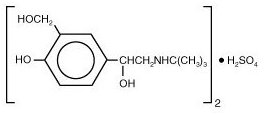 <ingredientSubstance>
<code code="021SEF3731“ codeSystem="2.16.840.1.113883.4.9"/>
<name>ALBUTEROL SULFATE</name>

<activeMoiety>
<code code="QF8SVZ843E" codeSystem="2.16.840.1.113883.4.9"/>
<name>ALBUTEROL</name>
</activeMoiety>…
Symbols used on Labels
http://www.fda.gov/MedicalDevices/DeviceRegulationandGuidance/GuidanceDocuments/ucm085404.htm
In addition to text …
In Europe, widespread use of symbols in medical device labeling
European Commission’s 1993 Medical Device Directive (93/42/EEC Annex I)
Currently, same label must be revised to meet the regulations in the US Market

Confusion and industry complaints abound!
International Medication Safety Network - Recommendation
Essential information
Certain information is essential for using a medicine safely and should be presented clearly and prominently [on the outer packaging label]: 
proprietary name of medicine (also referred to as the trademark or brand)
international non-proprietary (generic) names of active pharmaceutical substances 
dose strength/concentration 
route(s) of administration 
dosing instructions (for over-the-counter medicines)
specific warnings 
standardization of pictograms/symbols to convey essential information.
Personalized Labeling?
Shift from ‘old style’ to PLR format – provided easier way to navigate the file, and re-arranged the order of the topics
Shift to electronic drug listing – provided metadata for searching, ability to change appearance of label on-line, ability to filter

What might be next? 
Mash-up between SPL data and patient data can get you:
Ability to ‘leave sections out’ (e.g., pregnancy information for male patient)
Ability to highlight drugs that patient is taking – if they are present in the label

More indexing (or natural language processing) potentially gets you more value from the file.
Personalization of Drug Labels (Jon Duke slide)
Autonomic Nervous System Disorders – Frequent: impotence; Infrequent: flushing, increased saliva, cold clammy skin, mydriasis; Rare: vasodilation
Body as a Whole-General Disorders - Rare: allergic reaction, allergy.
Cardiovascular – Frequent: palpitations, chest pain; Infrequent: hypertension, tachycardia, postural dizziness, postural hypotension, hypotension, peripheral ischemia, syncope, edema, dependent edema; Rare: precordial chest pain, substernal chest pain, aggravated hypertension, cerebrovascular disorder
Autonomic Nervous System Disorders – Frequent: impotence; Infrequent: flushing, increased saliva, cold clammy skin, mydriasis; Rare: vasodillation
Body as a Whole-General Disorders - Rare: allergic reaction, allergy.
Cardiovascular – Frequent: palpitations, chest pain; Infrequent: hypertension, tachycardia, postural dizziness, postural hypotension, hypotension, peripheral ischemia, syncope, edema, dependent edema; Rare: precordial chest pain, substernal chest pain, aggravated hypertension, cerebrovascular disorder
The Regenstrief Experience (modified Jon Duke slide)
Further personalization of drug labeling is achievable using SPLs for
highlighting interacting medications
identifying overdue drug monitoring labs
removing unnecessary content, e.g. pediatrics data in adults, pregnancy safety in male patients


Content of Labeling has references to laboratory tests, genetic diagnostics in text – not yet coded in SPL
Key Resources
SPL Working Group Wiki:  
http://spl-work-group.wikispaces.com/

SPL Resource Page:
http://www.fda.gov/ForIndustry/DataStandards/StructuredProductLabeling/default.htm

Daily Med: 
http://dailymed.nlm.nih.gov/dailymed/about.cfm

Daily Med Mobile: 
http://dailymed.nlm.nih.gov/dailymed/mobile/index.cfm

FDA Access Database:      
http://labels.fda.gov/
		
Me:
theresa.m.brunone@gsk.com
Thank You
Backup References
Presentation title in footer
00 Month 0000
20
IDMP Work Items Overview
Health informatics – Identification of Medicinal Products – Data Elements and Structures for the Exchange of Regulated Medicinal Product Information for Drug Dictionaries (MPID) (prEN ISO 11615)
Health informatics – Identification of Medicinal Products – Structures and Controlled Vocabularies for Ingredients (Substances) (prEN ISO 11238)
Health informatics – Identification of Medicinal Products – Structures and Controlled Vocabularies for Pharmaceutical Product Identifiers (PhPIDs) (prEN ISO 11616)
Health informatics – Identification of Medicinal Products – Structures and Controlled Vocabularies for Pharmaceutical Dose Forms, Units of Presentation and Routes of Administration (prEN ISO 11239) 
Health informatics – Identification of Medicinal Products – Structures and Controlled Vocabularies for Units of Measurement (prEN ISO 11240)
Health informatics – Structures and Controlled Vocabularies for Laboratory Test Units for the Reporting of Laboratory Results (prEN ISO 11595)
21